中国医保发展阶段与挑战
Development phase and challenges of medical insurance in China
中国医疗保险研究会   应亚珍
YING Yazhen, China Healthcare Insurance Research Academy
2021年12月              线上
December 2021      Online
二
一
发展阶段与挑战   Development Phase and Challenges
顶层设计与方向    Top-level Design and Direction
提  纲
Outline
顶层设计与方向
一、
Top-level Design and Direction
（一）“1+4+2”改革框架 Reform framework
2020年2月25日《中共中央 国务院 关于深化医疗保障制度改革的意见》（中 发〔2020〕5号），明确了医保制度改革的指导思想、基本原则和改革发展目标。提出了“1+4+2”的改革框架。Issued on  Feb.25, 2020, the Opinion  of the CPC Central Committee and the State Council on the deepening of healthcare security system reform (2020, No.5) clarified the guidelines, fundamental principles and development objectives of the healthcare system reform and put forward the reform framework of  “1+4+2”.
多层次医疗保障制度体系： 以基本医疗保险为主体，医疗救助为托底，补充医疗保险、商业健康保险、慈善捐赠、医疗互助共同发展。Multi-level healthcare security system with basic medical insurance as the main body, medical assistance as the security floor, and co-development of complementary medical insurance, commercial health insurance, charitable donations and medical mutual aids.
一个体系
One system
医保支付medical insurance payment
待遇保障
Benefits security
筹资运行
Financing and operation
基金监管
Fund supervision
四个机制
Four mechanisms
公平适度
Fair and appropriate
稳健可持续
Sound and sustainable
严密有力
Strict and effective
管用高效
Workable and efficient
医疗保障公共管理服务
Healthcare security administration service
医药服务供给侧改革
Supply-side reform of Medical and pharmaceutical service
带量采购、价格管理、服务可及性、能力提升
Volume-based procurement, price management, service accessibility, capacity building
两大支撑
Two pillars
经办能力、标准化和信息化、治理创新
Operation capacity, standardization and informatization, governance innovation
[Speaker Notes: 一个体系：多层次医保制度体系：以基本医保为主体，医疗救助为托底，补充医保、商业健康保险、慈善捐赠、医疗互助共同发展。]
（二）高质量发展：三个转变
          High-quality development: three transformations
中国特色社会主义医疗保障事业进入了新时代。
The socialist healthcare security endeavor with Chinese  characteristics has entered into a new era.
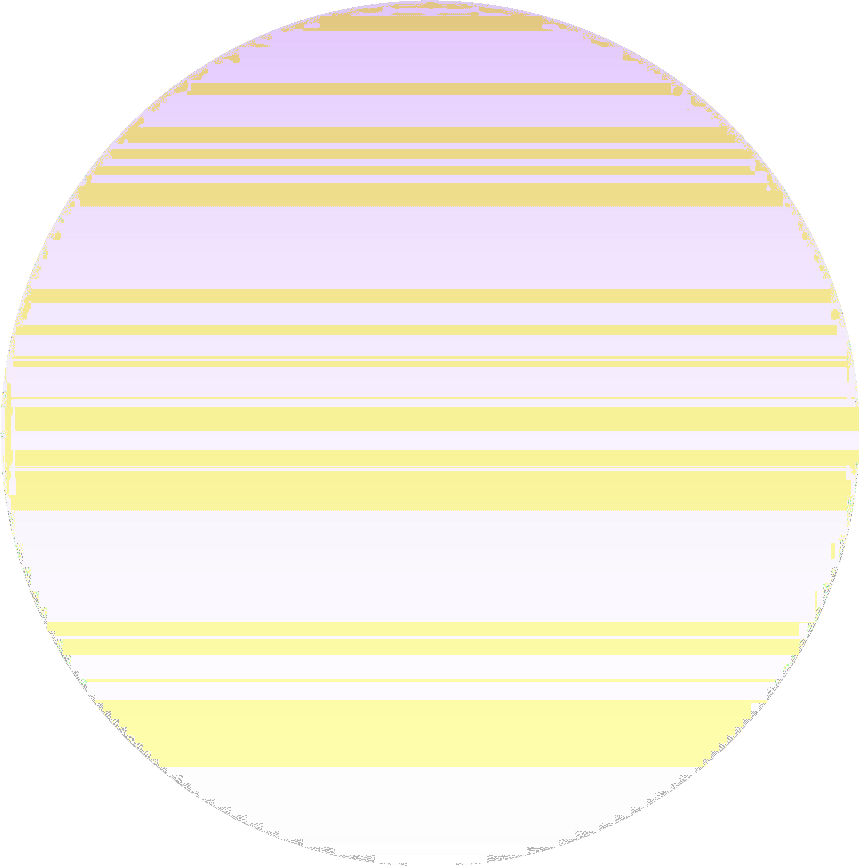 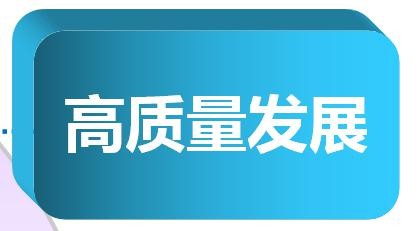 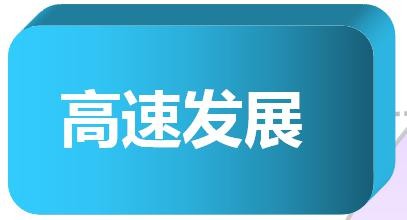 High-quality development
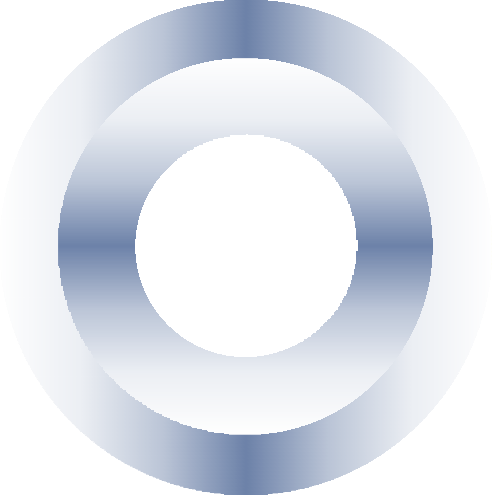 High-speed development
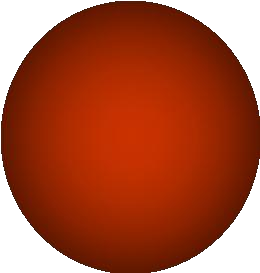 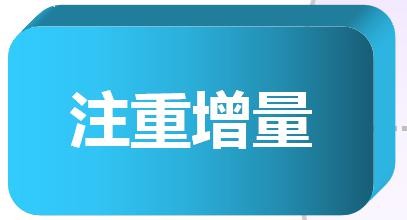 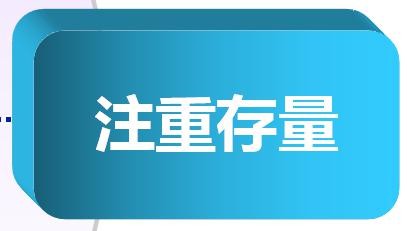 转变
Transformation
Efficiency improvements
Expansion of individual coverage
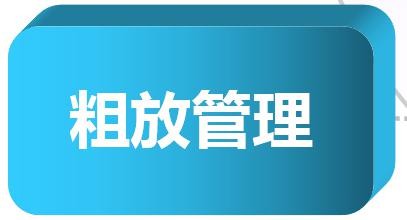 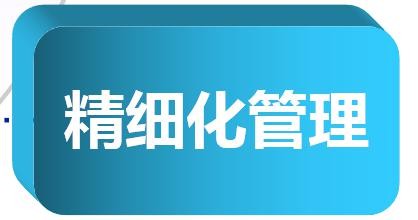 Better care services
Expansion of benefits and services
（三）从“全覆盖”走向“高质量”
          From “full coverage” to “high quality”
标志：五个医保
Signs: five healthcare security
1
2
3
4
5
法治医保
Healthcare security based on rule of law
公平医保
Fair healthcare security
安全医保
Safe healthcare security
智慧医保
Smart healthcare security
协同医保
Coordinated healthcare security
发展阶段与挑战
Development phase and challenges
二、
（一）参保覆盖 Insurance coverage
图1 2020年全国基本医保参保情况
     Figure1 Basic medical insurance enrolment in 2020
2020年我国参保人数136131万人，参保率达到95%以上。其中，职工医保参保人数34455万人，居民医保参保人数101676万人。In 2020, the number of insured persons in China was 1361.31 million, and the enrolment rate was more than 95%. Among them, 344.55 million persons were enrolled in medical insurance for employees and 1016.76 million persons in medical insurance for residents.
（二）运行现状 Current situation of operation
医保筹资增长受到经济社会、政府财力和参加缴费能力的限制。
The increase of healthcare security financing is limited by the economy and the society, financial capacity of the government and the capacity of enrolment and contribution payment.
区域间、制度间保障不平衡、不充分问题突出，需努力消解。
The prominent issue of unbalanced and inadequate security across regions and systems needs to be resolved.
住院待遇与门诊待遇统筹衔接不够。
The coordination and linkage between hospitalization benefits and outpatient benefits are not sound enough.
2019年职工医保和2020年居民医保运行情况
The operational situation of medical insurances for employees (2019) and residents (2020)
人均筹资 per capita financing
省级：职工医保人均筹资最高8000元，最低3170元；居民医保人均筹资最高2724元，最低673元。
         全国平均职工医保人均筹资是居民医保人均筹资的5倍。
Provincial level: The highest per capita financing for employee medical insurance is 8000 yuan and the lowest is 3,170 yuan; the highest per capita financing of resident medical insurance is 2,724 yuan and the lowest is 673 yuan. 
The national average per capita financing of employee medical insurance is five times that of resident medical insurance. 
住院实际报销比actual reimbursement ratio of hospitalization expenditure
省级：职工医保住院实际报销比最高79.1%，最低64.0%；居民医保最高71.7%，最低53.0%。
         全国平均职工医保住院实际报销比高于居民医保住院实际报销比11个百分点。
Provincial level: the maximum actual reimbursement ratio of employee medical insurance hospitalization is 79.1% and the minimum is 64.0%; and the figures for resident medical insurance are 71.7% and 53.0% respectively. The actual reimbursement ratio of medical insurance hospitalization of employees in China is 11 percentage points higher than that of resident insurance. 
人均门诊基金支出 per capita fund expenditure for outpatient services
省级：职工医保人均门诊基金支出最高2810元，最低137元；居民医保最高964元，最低47元。
         全国平均职工医保人均门诊基金支出是居民医保人均门诊基金支出的5.5倍。
Provincial level: the maximum per capita outpatient fund expenditure for employee medical insurance is 2,810 yuan and the minimum is 137 yuan; and the figures for resident insurance are 964 yuan and 47 yuan respectively. The national average outpatient fund expenditure for employee medical insurance is 5.5 times that of resident medical insurance.
（三）现实挑战  Actual challenges
A
D
B
E
C
国家战略：健康中国
National strategy: Healthy China
人口老龄化形势严峻
Serious situation of population aging
新药物技术创新发展
Innovation and development of medicine technology
居民健康需求不断上升
Increasing health demands of residents
医保基金不平衡不充分
Imbalance and inadequacy of medical insurance fund
结语 Concluding remarks
中国医保制度建设发展进入了新时期、承载了新责任、要上新台阶。中发5号文提出，要发挥医保基金战略性购买作用，推进医疗保障和医药服务高质量协同发展，促进健康中国战略实施，使人民群众有更多获得感、幸福感、安全感。
The construction and development of China's medical insurance system has entered a new era, bearing new responsibilities and heading to a new level. The Opinion (2020, No.5) proposed to give play to the strategic procurement role of medical insurance funds, promote the coordinated development of high-quality healthcare  security and medical and pharmaceutical services, promote the implementation of the Healthy China Strategy, and make the people have more sense of gain, happiness and security. 
必须坚持系统集成、协同高效，增强医保、医疗、医药联动改革的整体性、系统性、协同性，高质量发展之路才能行稳致远，人民群众健康权益才能得到更好维护。
We must adhere to system integration, coordination and efficiency, and enhance the integrity, systematization and synergy of the inter-linked reform of medical insurance, medical treatment and medicine. Only in this way can the road of high-quality development be stable and far-reaching, and the people's health rights and interests be better protected.
感谢大家！
Thank you!